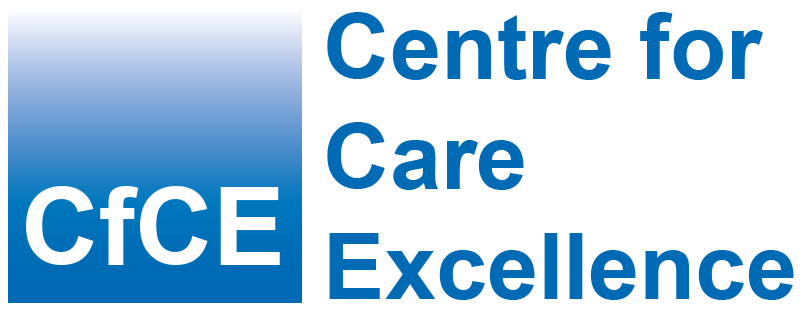 SUSTAIN-ING: Preliminary FindingsA study to understand the impact that Professional Nurse Advocates (PNAs) undertaking quality improvement work have on patient outcomes and patient experience.
Liz Lees-Deutsch and Dr Laura Wilde
Professor for Nursing Practice and Research Fellow
Centre for Care Excellence and Centre for Healthcare Communities
University Hospitals Coventry and Warwickshire NHS Trust
Coventry University
Lead contact: Liz.lees-deutsch@nhs.net 
X (Twitter): @LizzieDeutsch @laurawilde24
The Study Team
Dr Laura Wilde
Prof Rosie Kneafsey
Prof Liz Lees-Deutsch
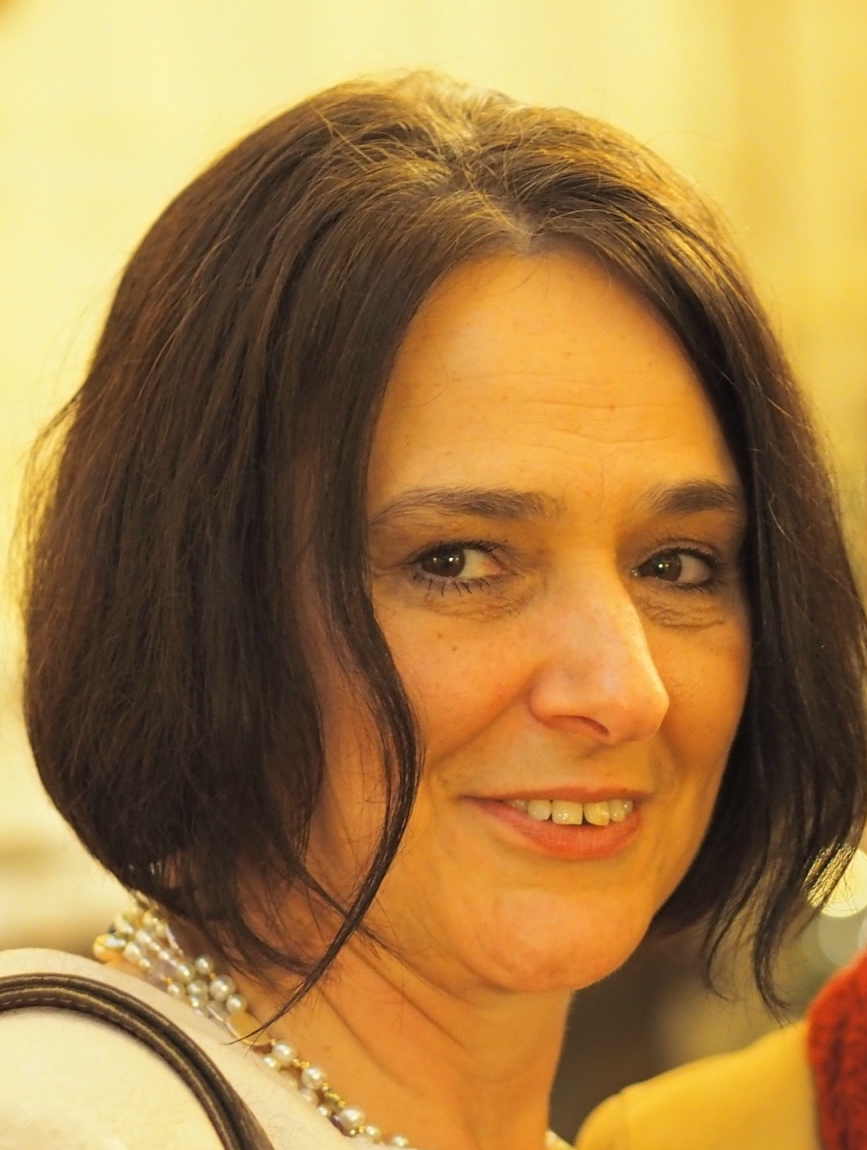 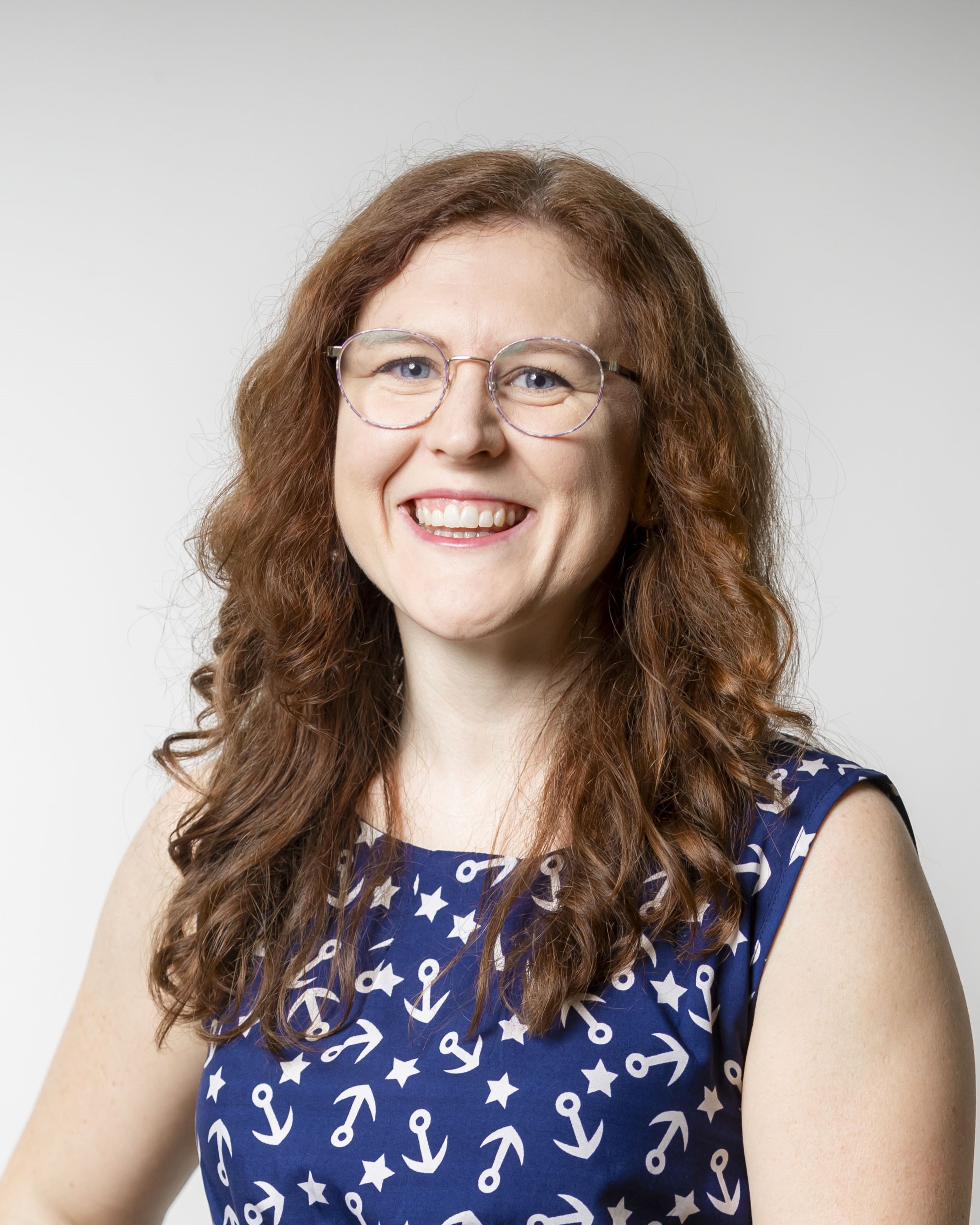 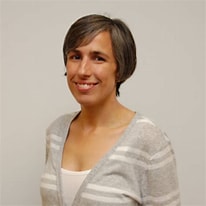 SUSTAIN 2023 – Key Messages
Prior to the PNA Programme, the delivery of restorative support and clinical supervision was not well developed in nursing, despite some pockets of good practice.
Regional and Site Lead PNAs need adequate time to drive the strategy, they are juggling ‘other’ priorities which creates challenges for implementation at site level.
Disparity in the assessment strategy for PNAs across the HEIs and work-based learning in current NHS pressures, is hard to achieve and accommodate. 
Adequate ‘time’ release of nurses, and access to ‘office space’ is needed for PNAs to facilitate RCS and, is critical to sustain the delivery of the programme
The creation of a large-scale PNA movement through the programme with the support for nurses is the transformative element of empowerment and satisfaction at work.
Nurses feel restorative clinical supervision is making a difference, but we do need to understand more about how RCS is experienced and develops.
More work is needed to understand, develop and promote all elements of the A-EQUIP model in practice, particularly QI projects.
3,315 downloads: PURE
[Speaker Notes: Early days!
An embedded approach
Reducing stigma or hyper arousal and over extended states of functioning.
Identifying and Supporting PNAs
Plenty of Opportunity for future research – particularly in relation to how Restorative Clinical Supervision develops and how this then relates to A-EQUIP]
Quality Improvement
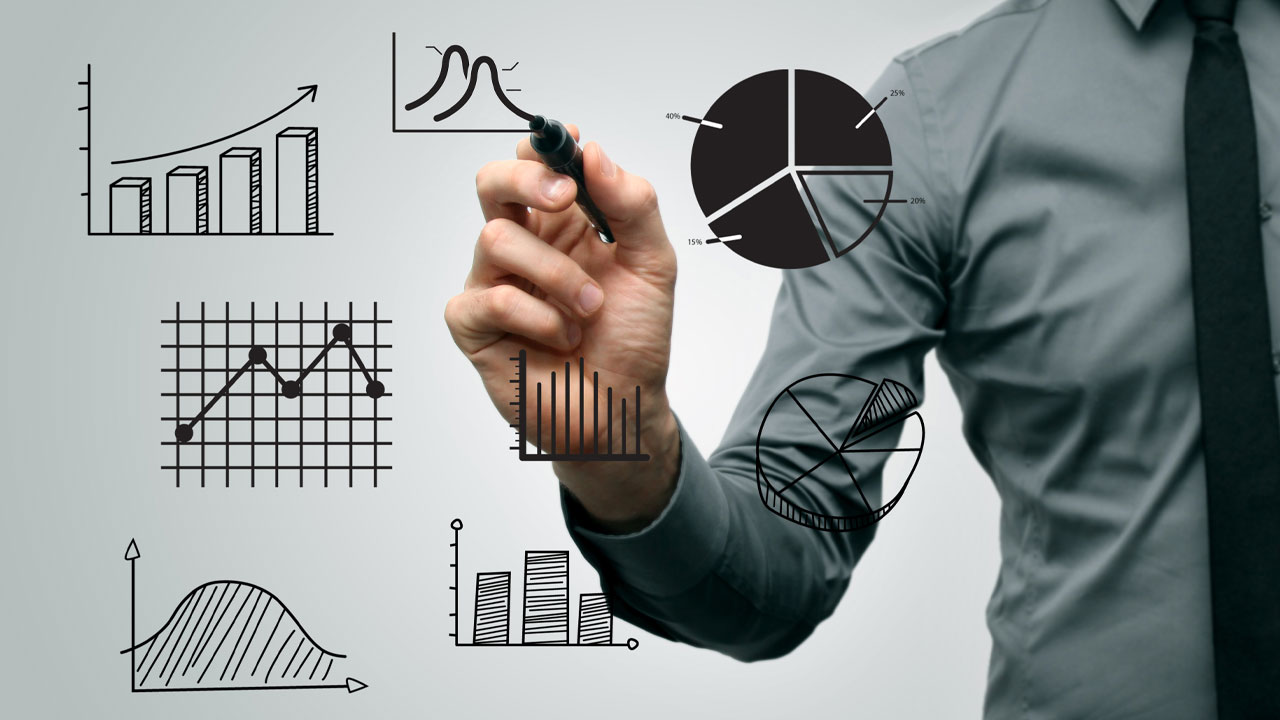 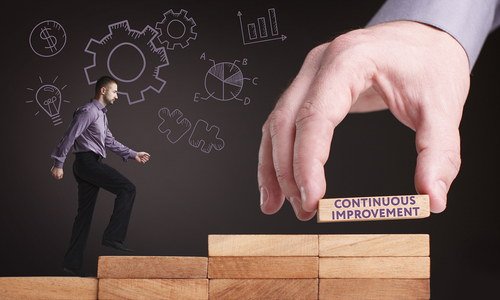 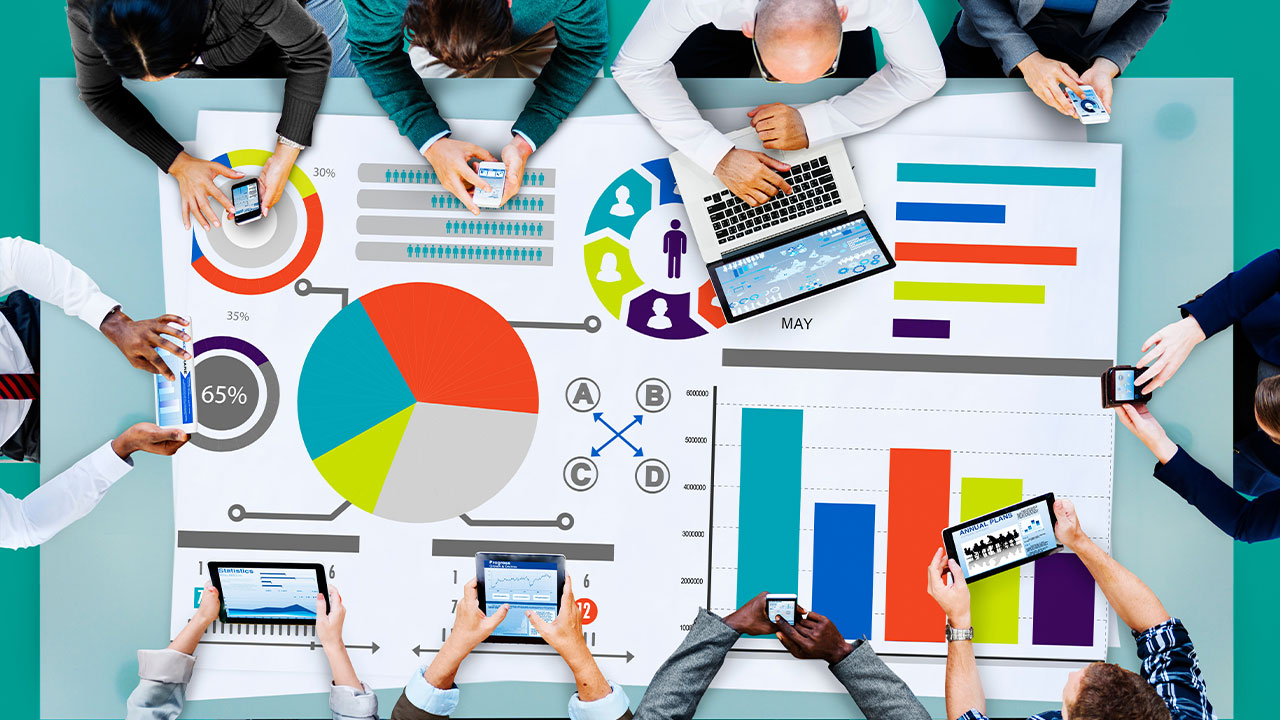 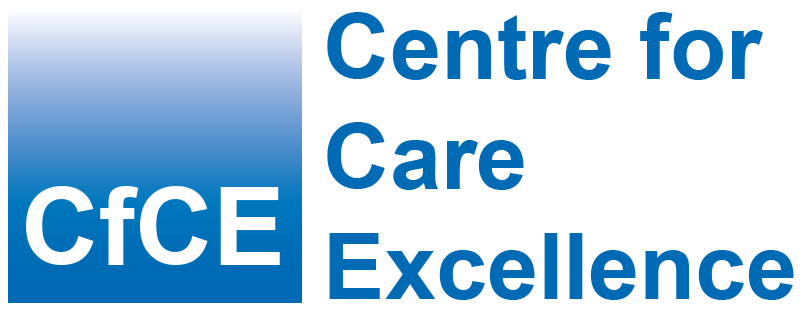 2024 Research (so far)
©
Gap – in development of quality improvement work
In 2024, SUSTAIN-ING: 
A study to understand the impact of Professional Nurse Advocates (PNAs) undertaking quality improvement work, on patient outcomes and patient experience was commissioned by NHSE.
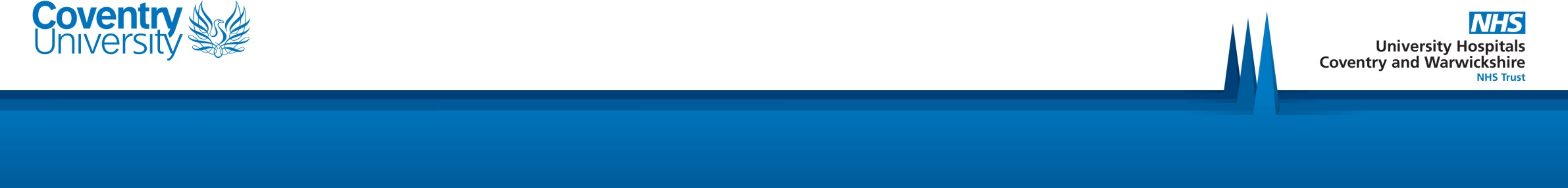 Study Workstreams
Expert PNA Group – informing questions, interpretations throughout
Scoping Review
PNA Review inclusion/exclusion
"Professional Nurse Advocate" OR international Nurse OR Midwife AND Nurses
Quality Improvements in clinical practice through the AEQUIP model of delivery
Samples, similarities, and differences between organisations before PNAs
Leading quality improvements in NHS care by Nurses
NHS settings only (e.g. Acute Hospitals, Mental Health Trusts, Primary Care)
Identification of studies via databases and registers
Records removed before screening:
Duplicate records removed  (n = 26)
Records identified from:
Databases (n = 108)
Medline = 15
CINAHL = 76
Emcare = 17
Identification
PRISMA flow diagram for PNA search
(July 2024)
Records excluded**
(n = 73)
Records screened
(n = 82)
Reports sought for retrieval
(n = 9)
Reports not retrieved
(n = 0)
Screening
Reports excluded (n = 9)
Reports assessed for eligibility
(n = 9)
Studies included in review
(n = 0)
Included
PNA Review findings
Of the 9 full texts reviewed none met the eligibility criteria for inclusion.
Papers were:
Descriptions of the PNA role (Smythe et al., 2023; Pearce, 2023a, Pearce, 2023b)
Descriptions of the role of RCS in the PNA model (Scanlan & Hart, 2024; Hart & Scanlan, 2024) 
A reflection on being a PNA (Brookes, 2022)
A study to address the lack of professional development time with monthly workshops (Francis et al., 2024)
A study implementing clinical supervision by PMAs and PNAs to understand the effect of the supervision on wellbeing (Ash & Pollock, 2023)
Identification of studies via databases and registers
Records removed before screening:
Duplicate records removed  (n = 39)
Records identified from:
Databases (n = 157)
Medline = 13
CINAHL = 108
Emcare = 36
Identification
PRISMA flow diagram for PMA search (July 2024)
Records excluded**
(n = 99)
Records screened
(n = 118)
Reports sought for retrieval
(n = 19)
Reports not retrieved
(n = 0)
Screening
Reports excluded (n = 17)
Reports assessed for eligibility
(n = 19)
Studies included in review
(n = 2)
Included
National Evaluation
PMA Review findings
19 full texts reviewed 
Two studies were eligible for inclusion; Horler (2020) and Sterry (2019).
Horler (2020) implemented a quality improvement project within the student PMA NHS Trust to increase the home birth rate. 
Sterry (2019) introduced the A-EQUIP model and PMAs role as a quality improvement initiative to support change in practice.
Expert PNA Group
(Reference group)
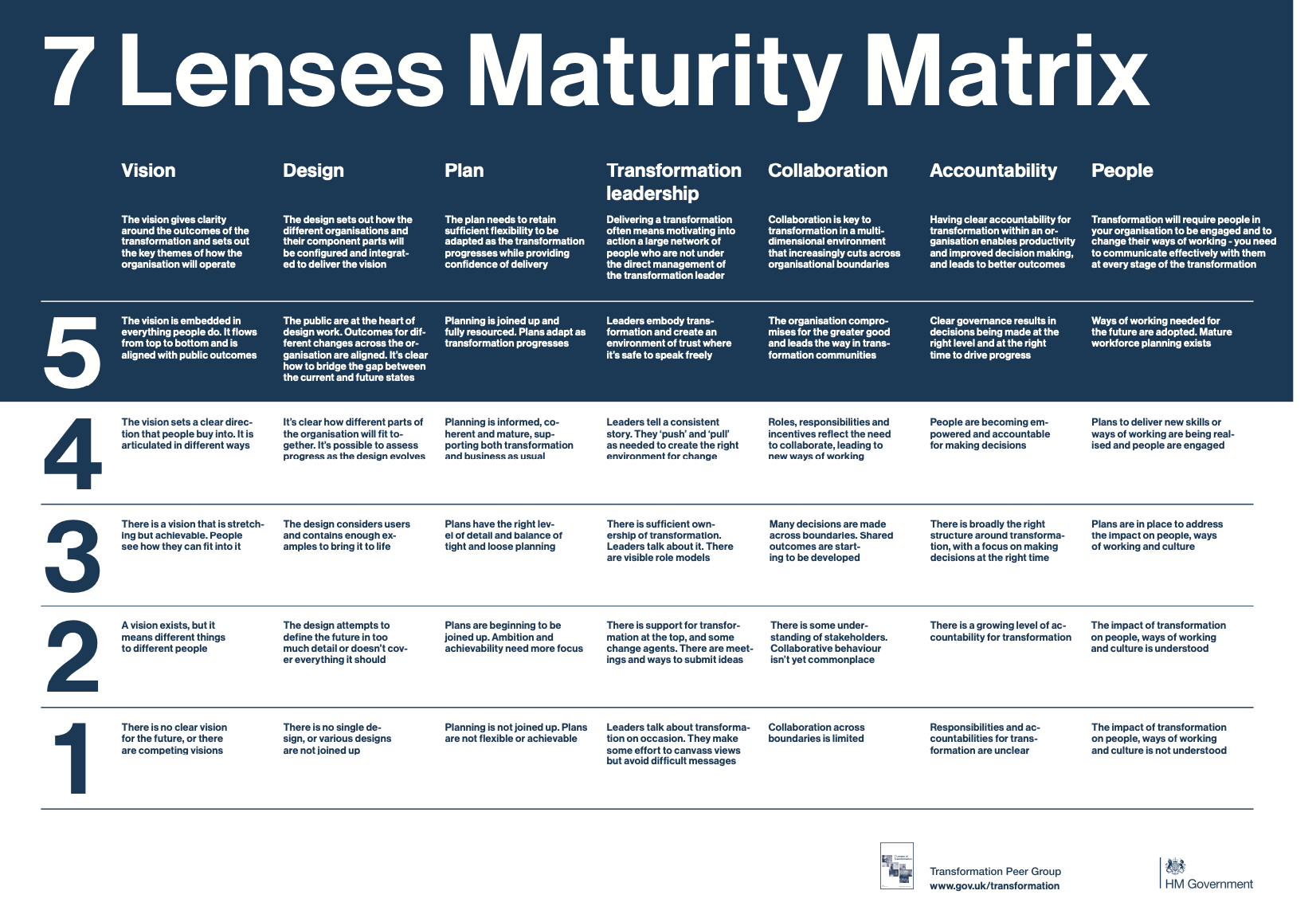 Case Studies – where we are at
[Speaker Notes: Details are anonymous at the moment 
Analysis planned-
 constant comparison]
Case Studies –Preliminary thoughts on findings
[Speaker Notes: Varied understanding of approaches and methods
Learning and development
Variety of scale and reach of projects
Measurement and demonstrating the impact is really challenging
Teamwork seems to be really important and collaborating with others, though this is varied and not consistent with some siloed working and feelings of isolation  - support is varied
Restorative conversations are invaluable. Relly make a difference to people
Projects are really bottom up and come from patients (through feedback) and nurses (conversations)
How QI projects are reported and shared varies and seems like it would be helpful for more of this – we are in the right place]
Work currently in progress
Dissemination               Impact
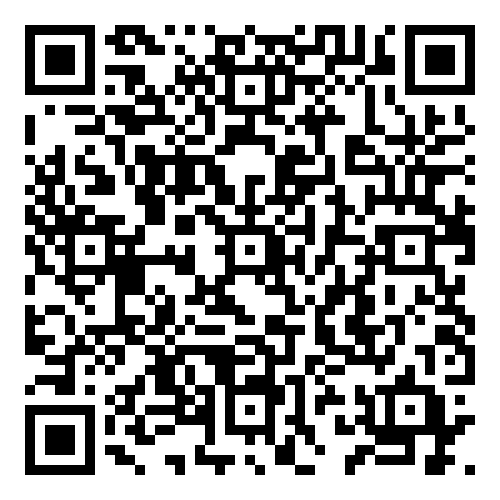 Lees-Deutsch L, Palmer S, Adegboye A. Bayes, N. Chauntry, A. Kneafsey, R, (2023) National Evaluation Report of the Professional Nurse Advocate Programme: Mixed Methods Study. ISBN - 978-1-84600-1154
https://pureportal.coventry.ac.uk/files/70132294/REPORT_Final_June_2023.pdf
4,015
Questions Welcomed
Liz Lees-Deutsch and Dr Laura Wilde
Professor for Nursing Practice and Research Fellow
Centre for Care Excellence and Centre for Healthcare Communities
University Hospitals Coventry and Warwickshire NHS Trust
Coventry University
Lead contact: Liz.lees-deutsch@nhs.net 
X (Twitter): @LizzieDeutsch @laurawilde24